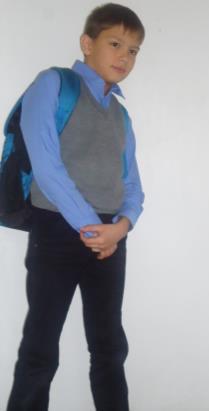 Деловой стильодежды
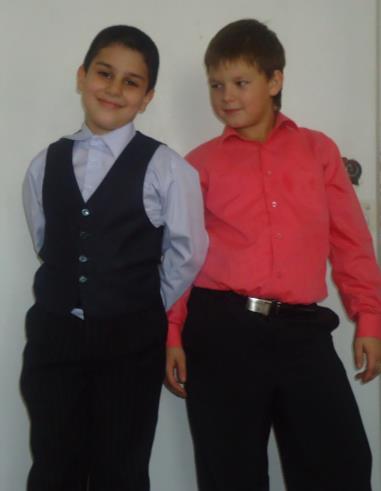 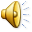 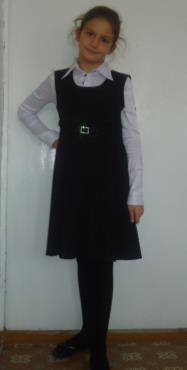 Министерство образования 
проводит постоянную работу 
по введению одежды делового стиля 
для учащихся учреждений, 
обеспечивающих получение 
общего среднего образования.

 С этой целью принято постановление министерств образования, торговли, здравоохранения «О некоторых вопросах введения одежды делового стиля для учащихся учреждений, обеспечивающих получение общего среднего образования» 
   от 29 декабря 2005 года.
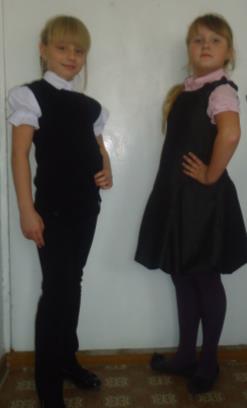 Решением 
Координационного совета 
по вопросам введения одежды 
делового стиля 
в 2006/2007 учебном году 
для учащихся 
1-4 классов общеобразовательных учреждений 
введен деловой стиль одежды,
 
Рекомендовано придерживаться делового стиля одежды и учащимся 5-11 классов.
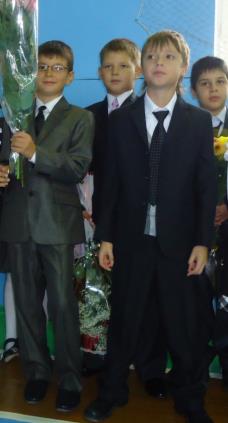 Письмо Министерства образования
Содержание понятия 
             «деловой стиль одежды»
   раскрывается в письме Министерства образования «О некоторых вопросах введения одежды делового стиля для учащихся учреждений, обеспечивающих получение общего среднего образования» от 23 мая 2006 года. В нём говорится:
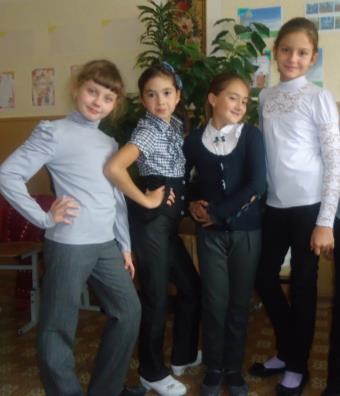 «деловой стиль одежды – это строгий выдержанный стиль одежды, предназначенный для посещения учащимися учебных занятий в общеобразовательных учреждениях
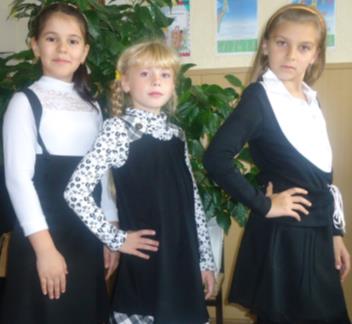 Из Письма Министерства образования
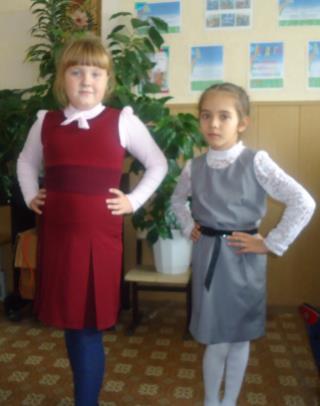 Из Письма Министерства образования
Введение делового стиля одежды предполагает воспитание чувства этикета у подрастающего поколения, умение ранжировать одежду на разные стили и понимать значение по ее применению
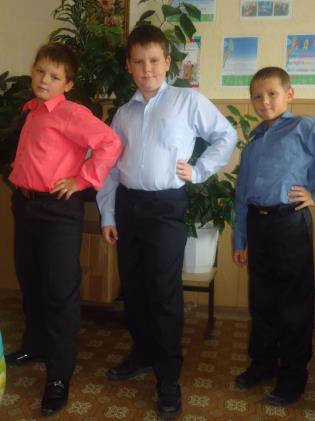 Из Письма Министерства образования
Одежда делового стиля может быть выполнена из тканей разной структуры: шерсти, полушерсти, хлопка, комбинированных тканей. 
В учебное время не допускается ношение одежды  из джинсовой ткани.
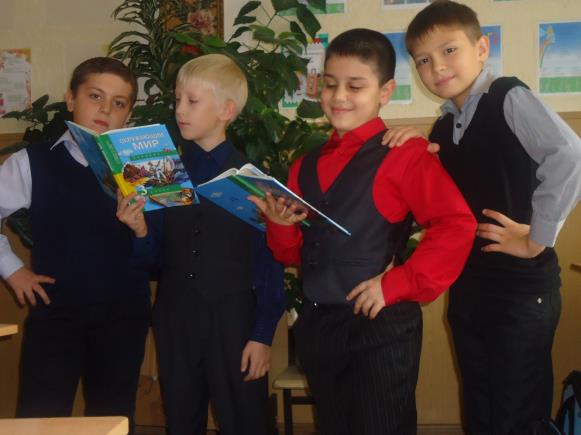 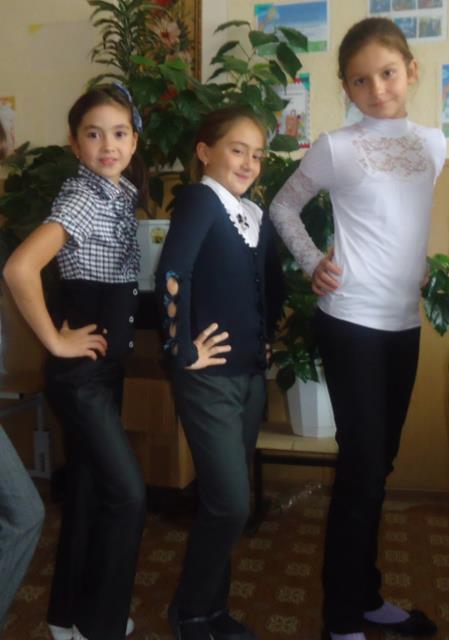 Из Письма Министерства образования
Одежда может быть выполнена в разной цветовой однотонной гамме, включать элементы из тканей в клетку, но быть не пестрой и не вызывающе яркой».
Комплект одежды делового стиля
Для девушек одежда должна быть классического стиля или современного строгого покроя: костюм, жилет,  юбка, брюки,  блузка,  водолазка, платье в различном 
сочетании.
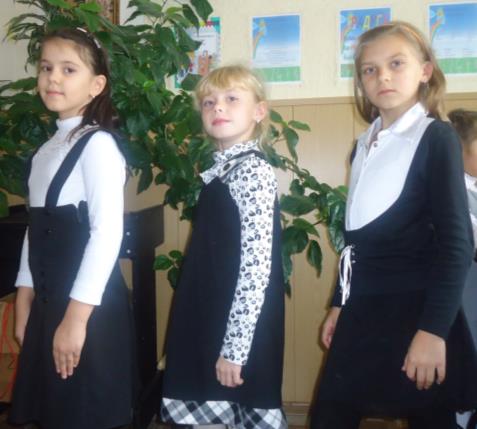 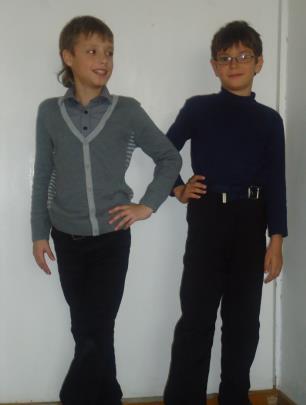 Для юношей
    так же предлагается одежда классического стиля или современного строгого покроя: гражданский костюм,
 пиджак, 
жилет, 
джемпер, 
брюки, 
рубашка, 
галстук в различном сочетании.
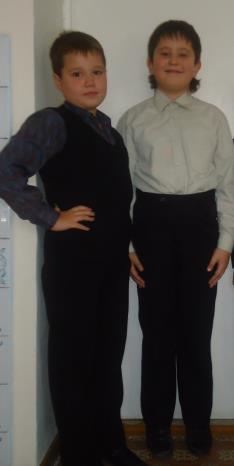 Цветовая гамма делового стиля одежды:
однотонные, спокойные тона, без надписей и рисунков. Предпочтительными считаются сочетания – светлый верх, тёмный низ.
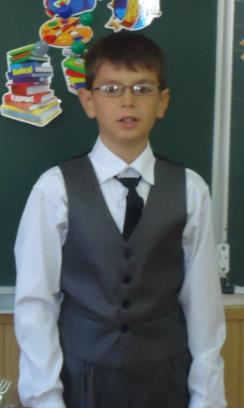 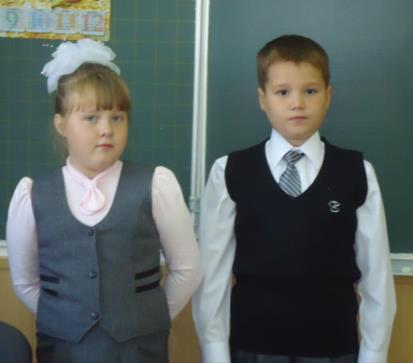 Деловой стиль исключает:
спортивную одежду,
 толстовки, 
майки, 
футболки, 
свитера, 
короткие топы,
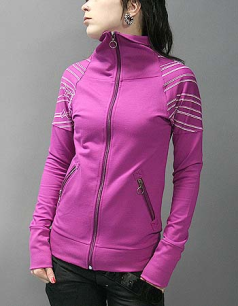 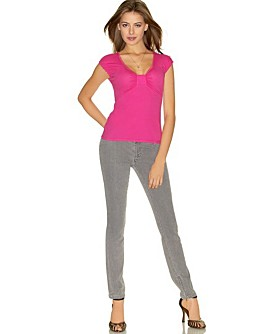 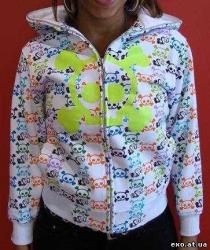 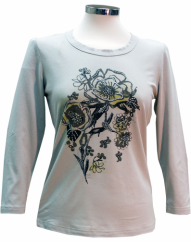 Деловой стиль исключает:
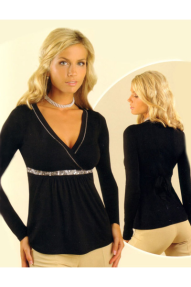 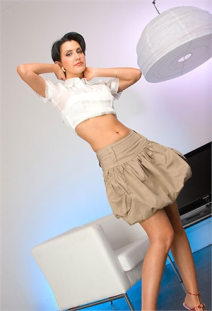 блузы с глубокими вырезами, 
брюки и юбки на бёдрах,
 юбки длиной менее 40см, 
прозрачную и яркую одежду,
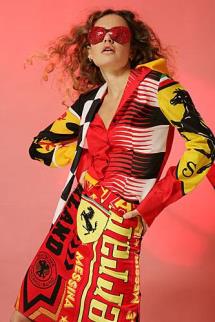 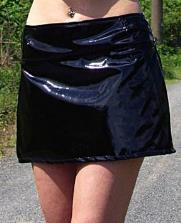 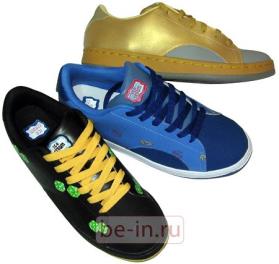 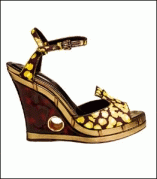 кеды и другую спортивную обувь, 
шлёпанцы.
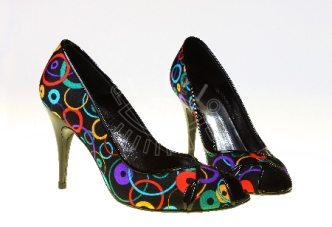 Деловой стиль исключает:
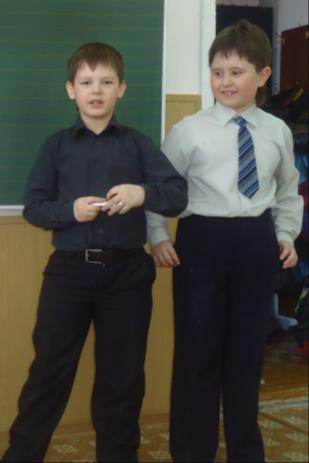 Определяются Уставом учреждения
 образования.
Фиксируются в Правилах
 поведения учащихся
 и в Договоре с родителями.
Требования к внешнему виду учащихся, обучающихся в учреждении
Образцы школьной одежды
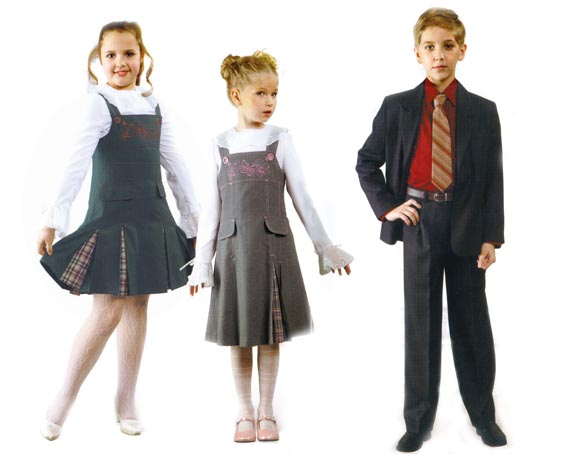 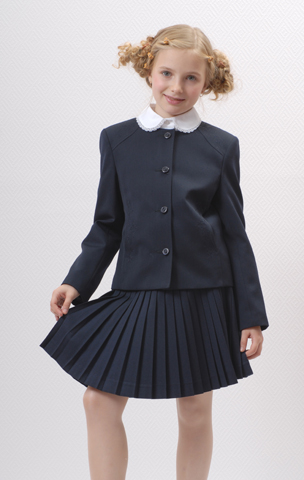 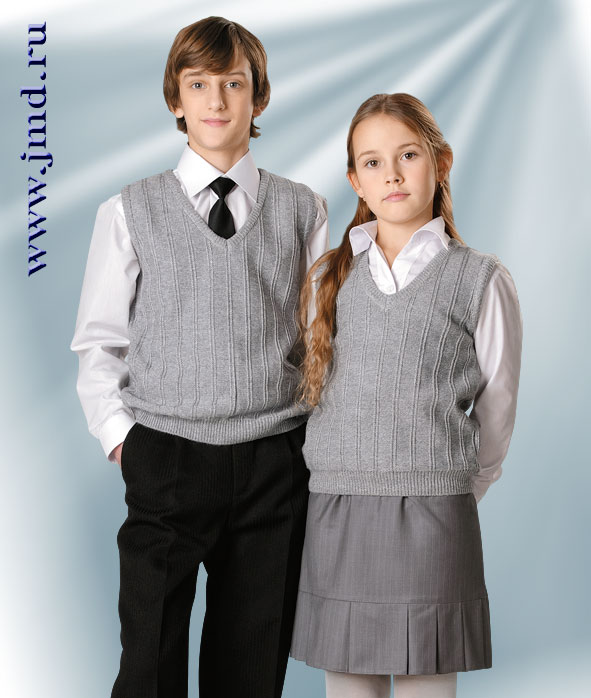 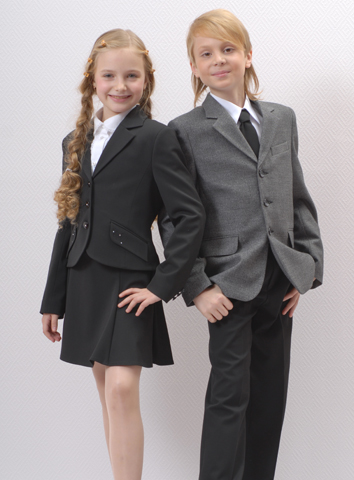 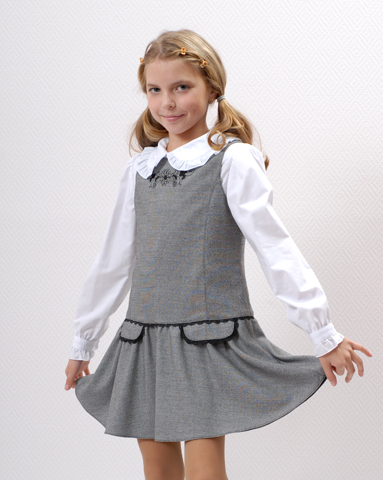 Что бы там ни говорили о свободе самовыражения и фантазии, а максимально универсальная школьная форма воспитывает с юного возраста привычку к порядку и такту и сильно дисциплинирует молодой необузданный нрав. 
   Несмотря на то, что обязательное ношение учениками школьной формы в России было отменено еще в 1992 году, в последнее время все больше школ стараются привить своим ученикам определенный гардероб во благо их эстетического воспитания.
Спасибо!